DIGITALNE DIPLOME U DIGITALNOM REGISTRU DIPLOMA
Predavač: Igor Vuković
Sadržaj
Uvod
ISeVO i Digitalni registar diploma
Uloge na VU
Unos podataka u Digitalni registar diploma
Unos pojedinačnih završnih isprava za nove diplome
Unos podataka u arhivski dio Registra
Ostale funkcionalnosti Digitalnog registra diploma
Pregled zapisa
Moje završne isprave
Provjera
Često postavljana pitanja (FAQ)
[Speaker Notes: Uvod – zakoni, pravilnici i obveze VU-ova
Ispričati što smo napravili:
ISVU – izdavanje digitalnih završnih dokumenata – objasniti kako funkcionira
AKD i digitalni potpis – par slideova
Prikaz procesa izdavanja po koracima (početna Ogijeva prezentacija s radne skupine – doraditi da bude preglednije)
Digitalni registar diploma
Objasniti kao na prezentaciji radne skupine
Objasniti što dokumenti moraju sadržavati da bi mogli ući u Registar]
Uvod
ISeVO i Digitalni registar diploma
Zakonski okvir
Pravilnik o sadržaju i korištenju informacijskih sustava u visokom obrazovanju od 22.03.2023.
Arhiv posljednjih 40 godina, od 01.01.1984. do 31.12.2023.
Rok za dostavu u arhiv 2 godine – do 31.12.2025.
[Speaker Notes: Uvod – zakoni, pravilnici i obveze VU-ova
Ispričati što smo napravili:
ISVU – izdavanje digitalnih završnih dokumenata – objasniti kako funkcionira
AKD i digitalni potpis – par slideova
Prikaz procesa izdavanja po koracima (početna Ogijeva prezentacija s radne skupine – doraditi da bude preglednije)
Digitalni registar diploma
Objasniti kao na prezentaciji radne skupine
Objasniti što dokumenti moraju sadržavati da bi mogli ući u Registar]
Uvod u ISeVO
ISeVO: visokoobrazovanje.hr
Dostupan od 29.12. 2023. godine
Moduli:
Digitalni registar diploma
Preglednik visokih učilišta
Preglednik studijskih programa
Administracija korisnika
Prijava u sustav: AAI identitetom
Pristup funkcionalnostima ovisi o dodijeljenoj korisničkoj ulozi 
Korisničke upute i podrška na wiki.srce.hr (javna dokumentacija usluga Srca)
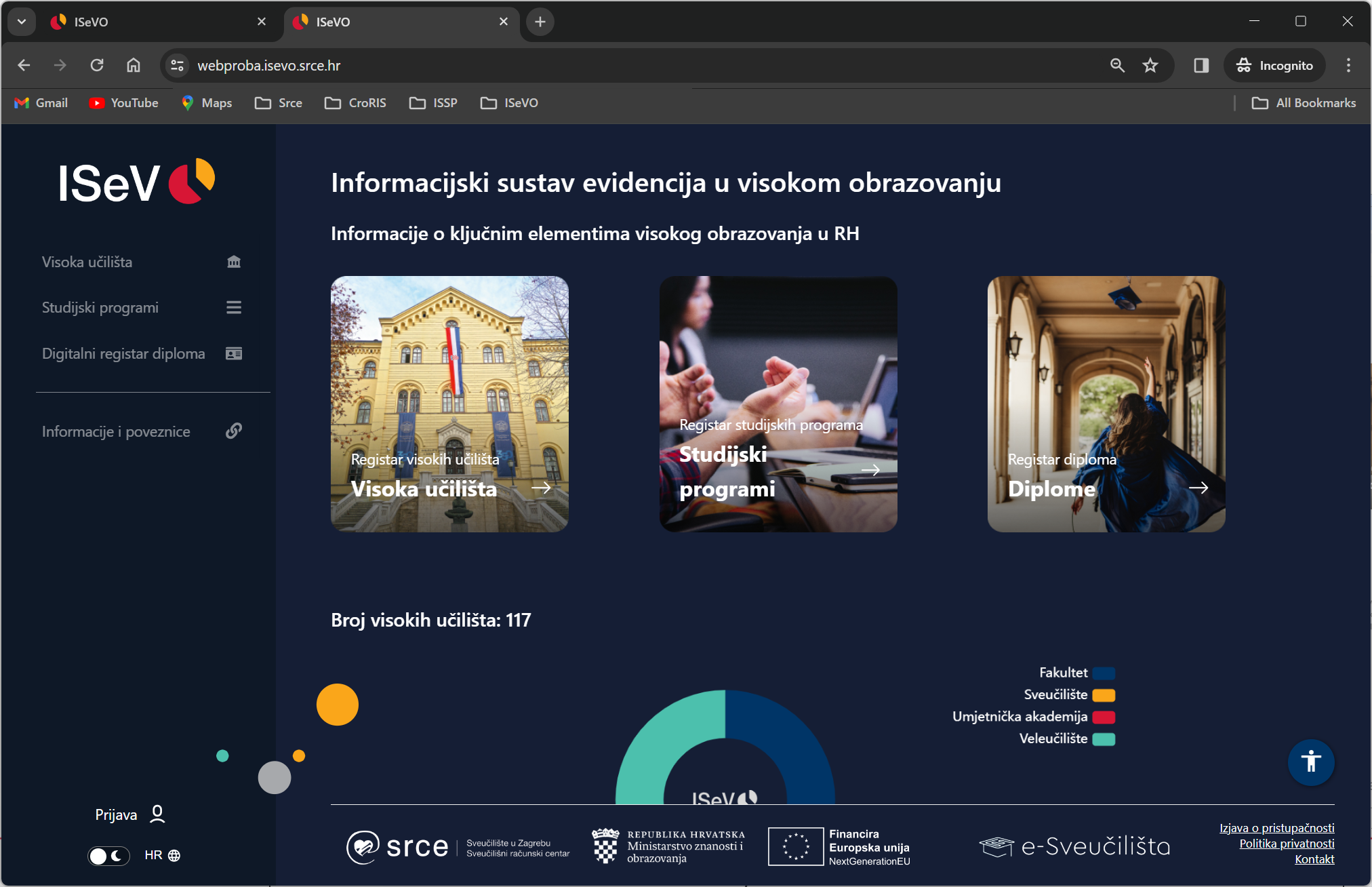 Uvod u Digitalni registar diploma
Javni dio Registra – samo prikaz broja završnih isprava u Registru (za sad)
Prijavljeni korisnici – funkcionalnosti ovisno o ulogama
Pregled, Unos i autorizacija, Provjera, Moje završne isprave, Grafički prikaz
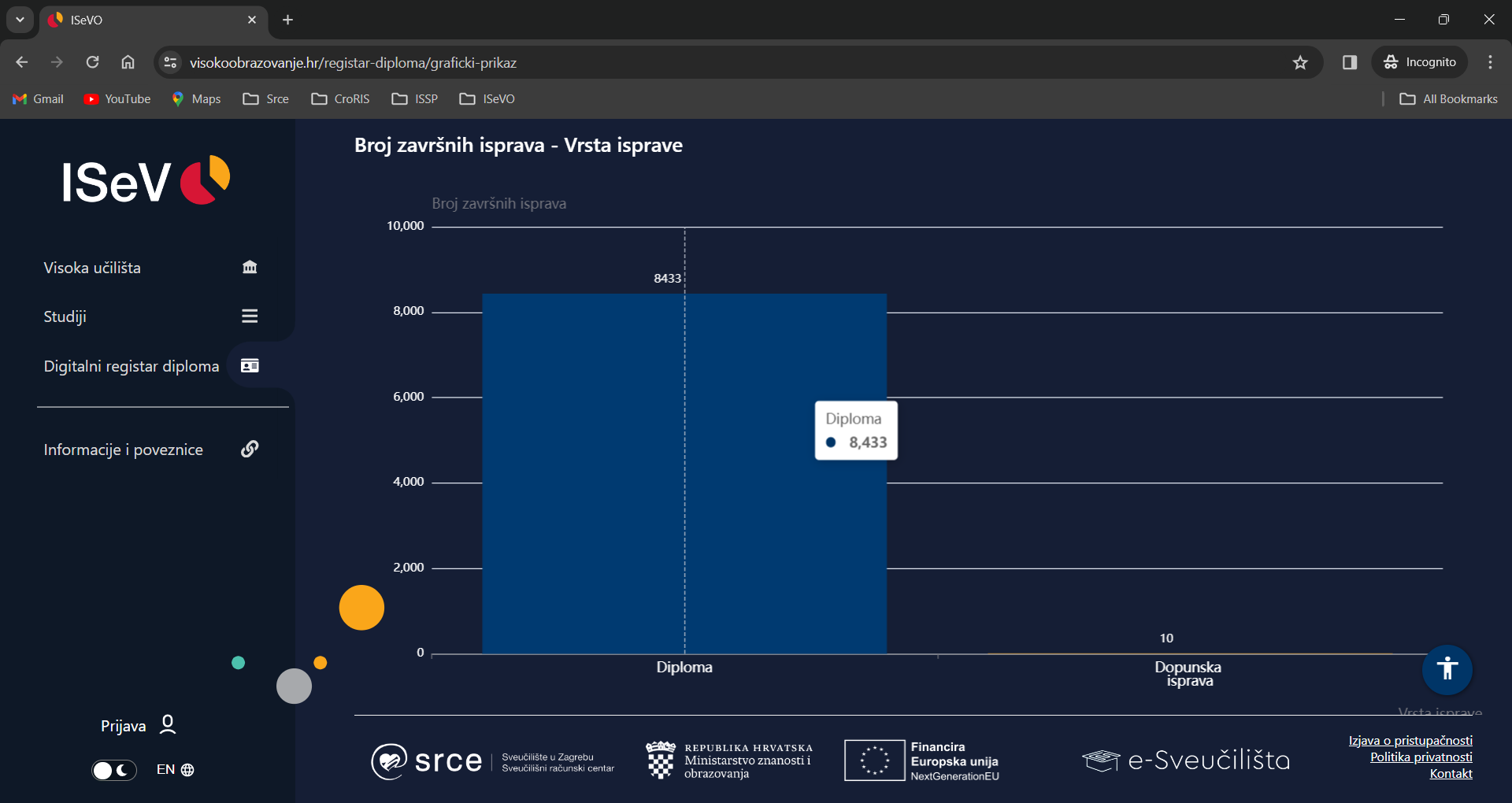 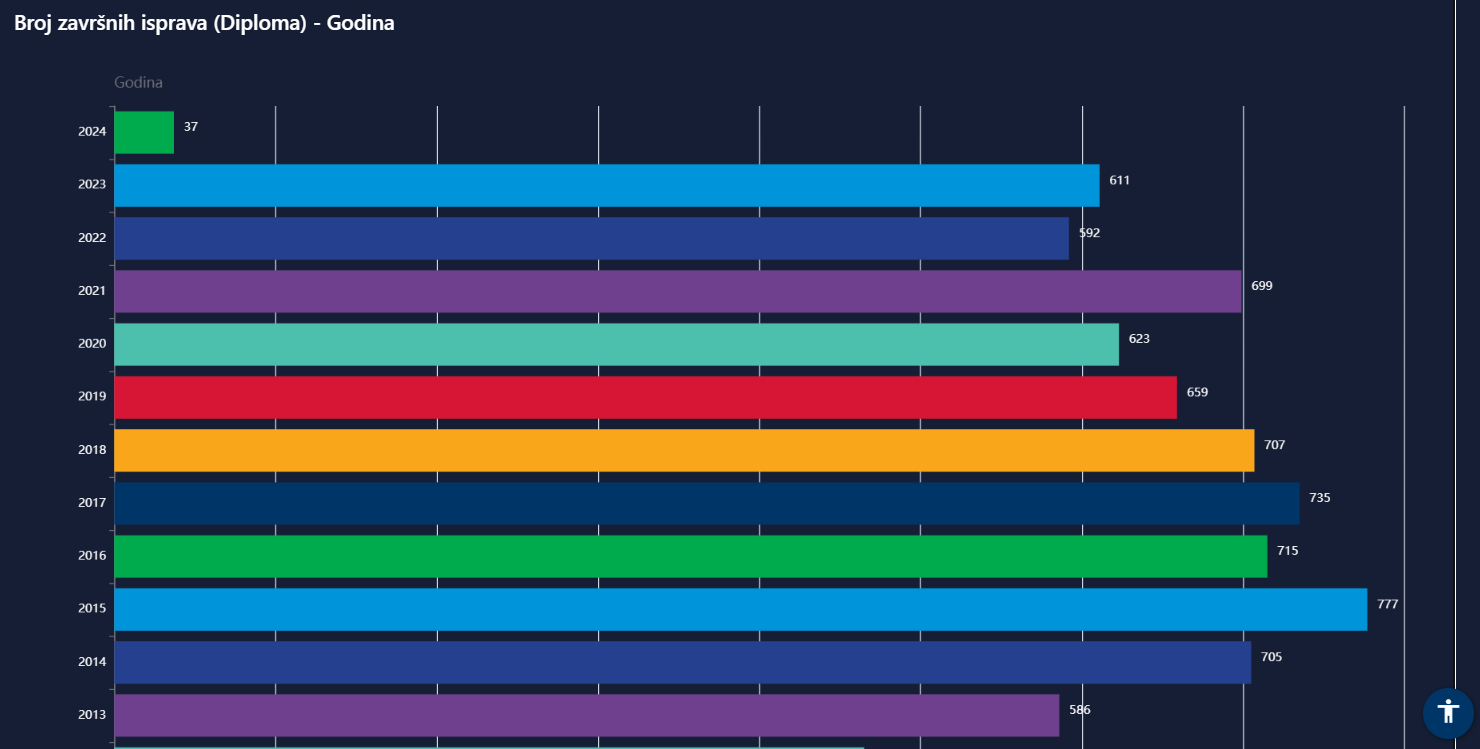 Digitalni registar diploma – Pregled
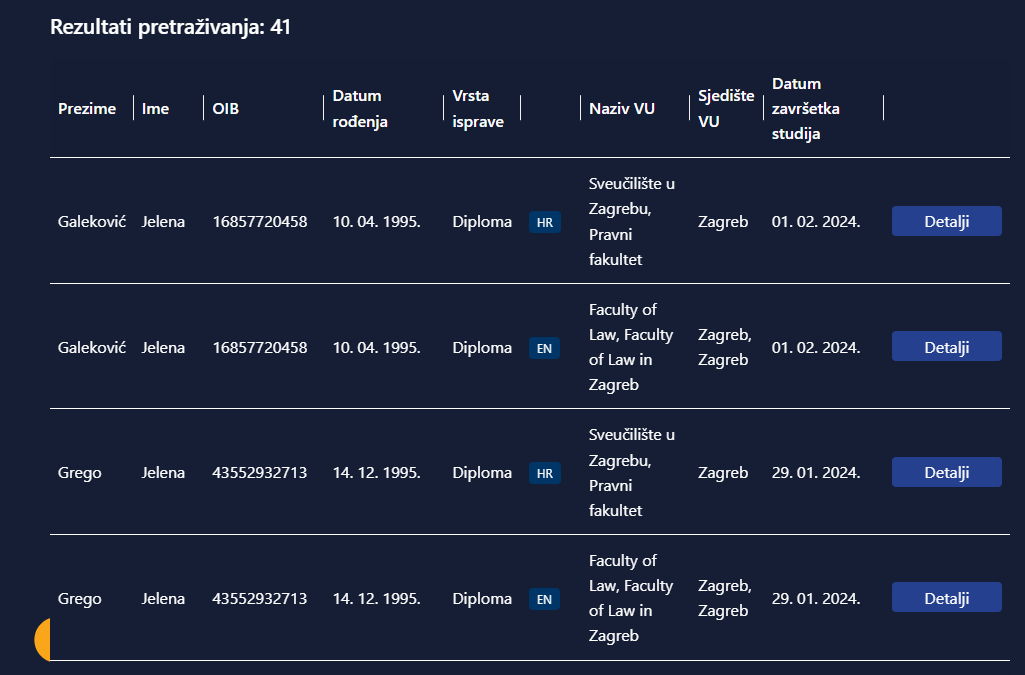 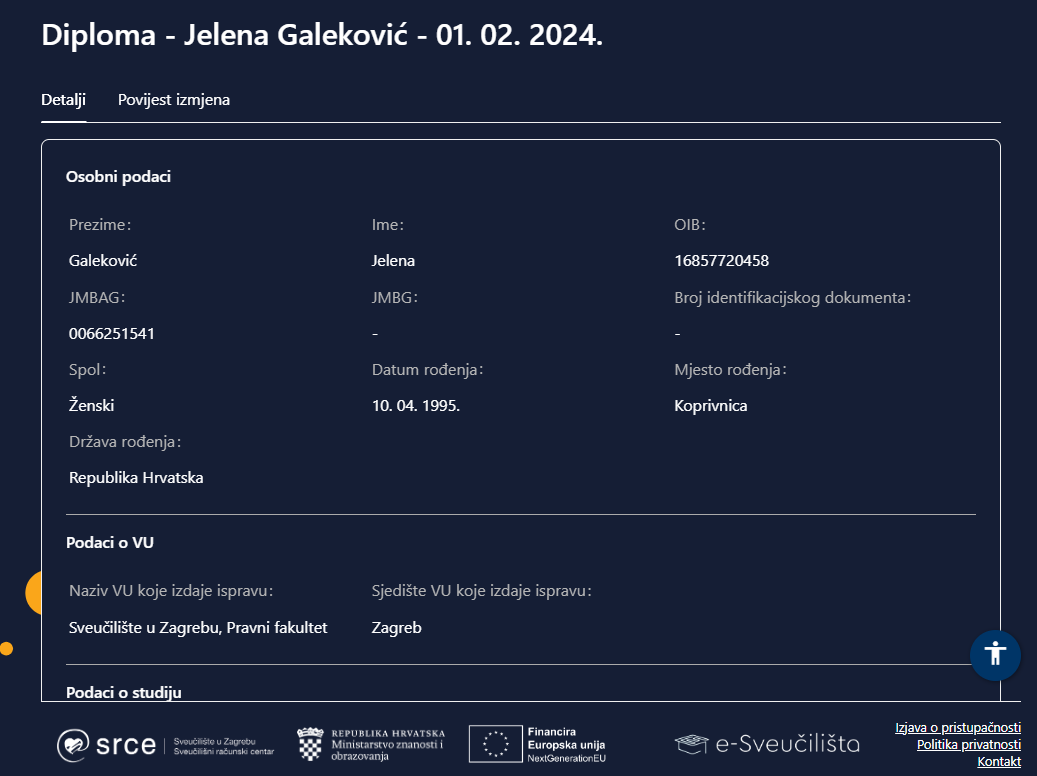 Pregled završnih isprava u Registru
Tražilica: filtriranje po određenim uvjetima
Pregled detalja isprave
Pregled digitalne isprave
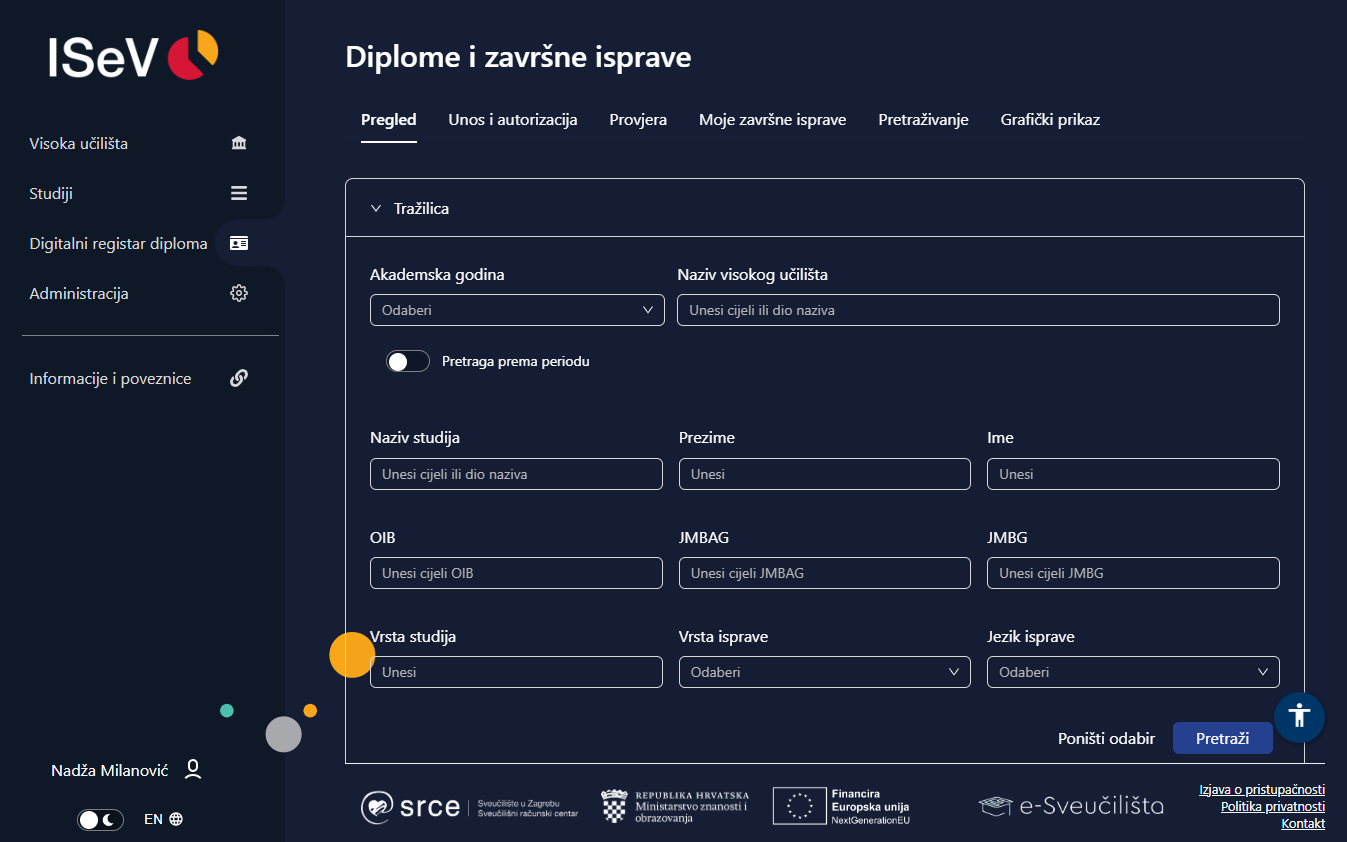 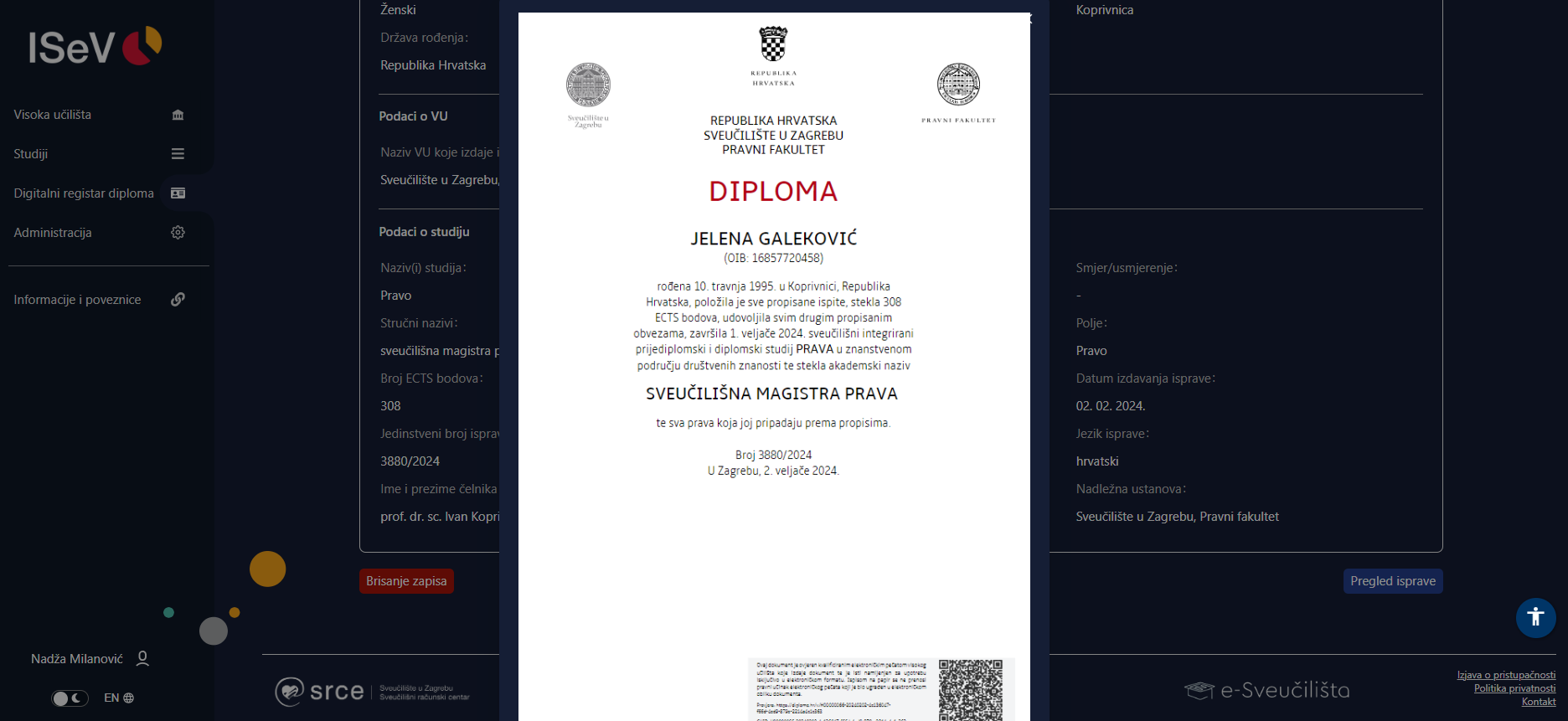 Dostavljanje podataka o završnim ispravama u Registar
ARHIV SVJEDODŽBI 
I DIPLOMA
DIGITALNE ZAVRŠNE ISPRAVE
1.1.2024.
Period od 1.1.1984. do 31.12.2023.
Zapisi o diplomama i svjedodžbama
Unos iz CSV datoteke s podacima o prethodno izdanim završnim ispravama
Proces u dva koraka: učitavanje i autorizacija zapisa
Rok dvije godine (31.12.2025.)
Od 1.1.2024. 
Zapisi i digitalni dokumenti
ISeVO REST API za dostavljanje podataka iz ISVU-a (ili drugih autoriziranih sustava)
Automatiziran proces za visoka učilišta koja koriste ISVU za izdavanje završnih isprava
[Speaker Notes: Visoka učilišta dužna su u digitalni oblik pretvoriti podatke o prethodno stečenim diplomama i drugim javnimispravama o studiju, navedene u Prilogu 3. ovog pravilnika, za sve diplome i javne isprave koje su od javnog interesa,odnosno za kohorte diplomiranih koji su još uvijek radno aktivni (posljednjih 40 godina) te ih dostaviti putem programskogsučelja u Središnju evidenciju u roku od dvije godine od uspostave središnje evidencije svjedodžbi, diploma i dopunskihisprava o studiju (Digitalni registar diploma).]
Tijek podataka u Digitalni registar diploma
DIGITALNE ZAVRŠNE ISPRAVE
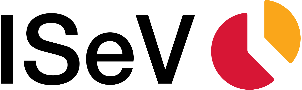 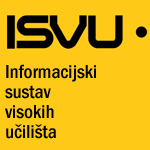 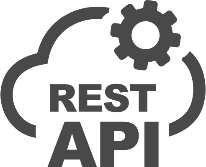 Drugi IS
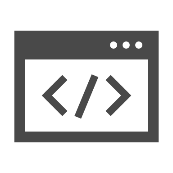 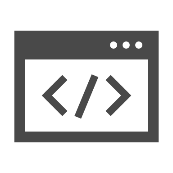 Digitalni 
registar 
diploma
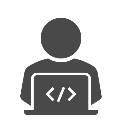 GUI
GUI
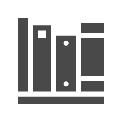 ARHIV SVJEDODŽBI I DIPLOMA
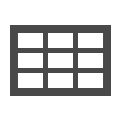 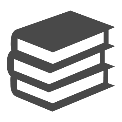 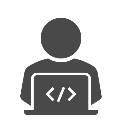 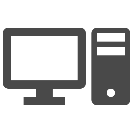 Uloge na VU
ISEVO_KORISNIK – osnovna uloga

ISEVO_KOORDINATOR – dodjeljuje uloge drugima na VU

VU_UREDNIK – pregled i unos podataka

VU_ODOBRAVATELJ – pregled i odobravanje (autorizacija) unosa podataka
Pravila za uloge
Uloge se dodjeljuju u ISeVO modulu Administracija korisnika
Svaku ulogu može imati više osoba na VU
ISVU koordinatori su automatski dobili ulogu ISEVO koordinatora
Da bi se osobi mogla dodijeliti uloga, potrebno je da ta osoba inicijalno uđe u aplikaciju ISeVO i tek tada će biti vidljiva ISEVO koordinatoru u modulu Administracija korisnika
VU_ODOBRAVATELJ – preporuka je da bude čelnik VU
VU_UREDNIK ne može biti i VU_ODOBRAVATELJ i obrnuto
Unos podataka u Digitalni registar diploma
Unos podataka
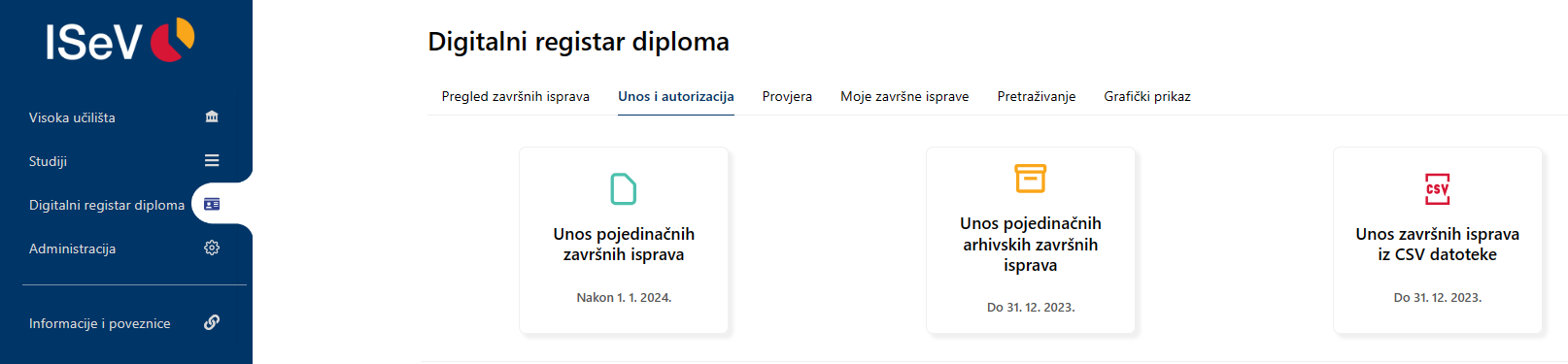 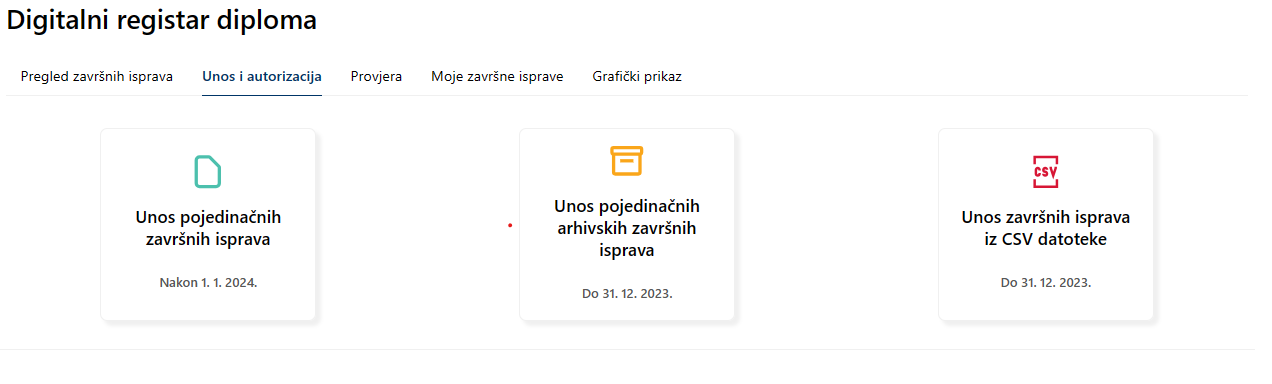 Unos pojedinačnih završnih isprava (1)
Aktualne diplome – datum izdavanja dokumenta iza 01.01.2024.
Ova funkcionalnost će, prema uputi MZO-a, biti aktivna do 01.09.2024.
Identifikacijski podaci OIB i JMBAG
Obavezan unos digitalnog dokumenta u PDF formatu s meta podacima, QR kodom, GUID-om i elektronskim pečatom
Unos pojedinačnih završnih isprava (2)
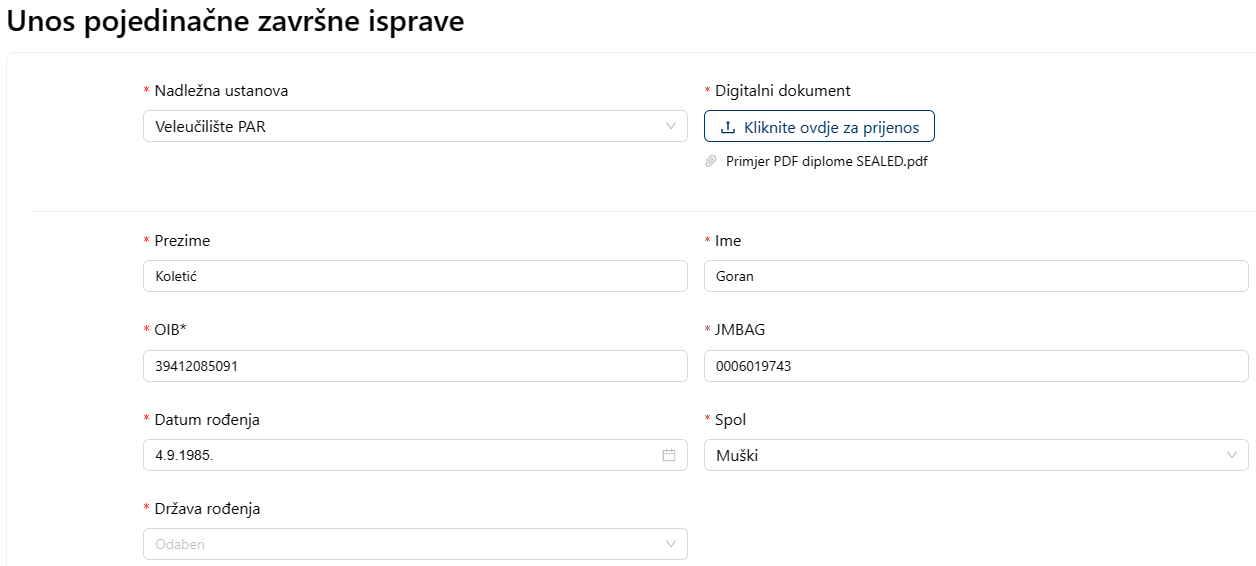 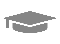 Unos podataka u arhivski dio Digitalnog registra diploma
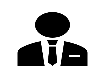 UNOS POJEDINAČNE DIPLOME
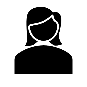 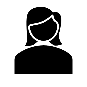 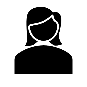 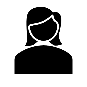 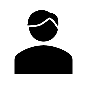 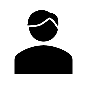 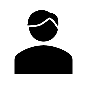 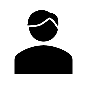 Unos pojedinačnih arhivskih završnih isprava (1)
Arhivske diplome – datum izdavanja dokumenta do 31.12.2023.
Unos PDF dokumenta (skenirana diploma ili svjedodžba) opcionalan
Identifikacijski podaci OIB i/ili JMBG i/ili broj identifikacijskog dokumenta
Unos pojedinačnih arhivskih završnih isprava (2)
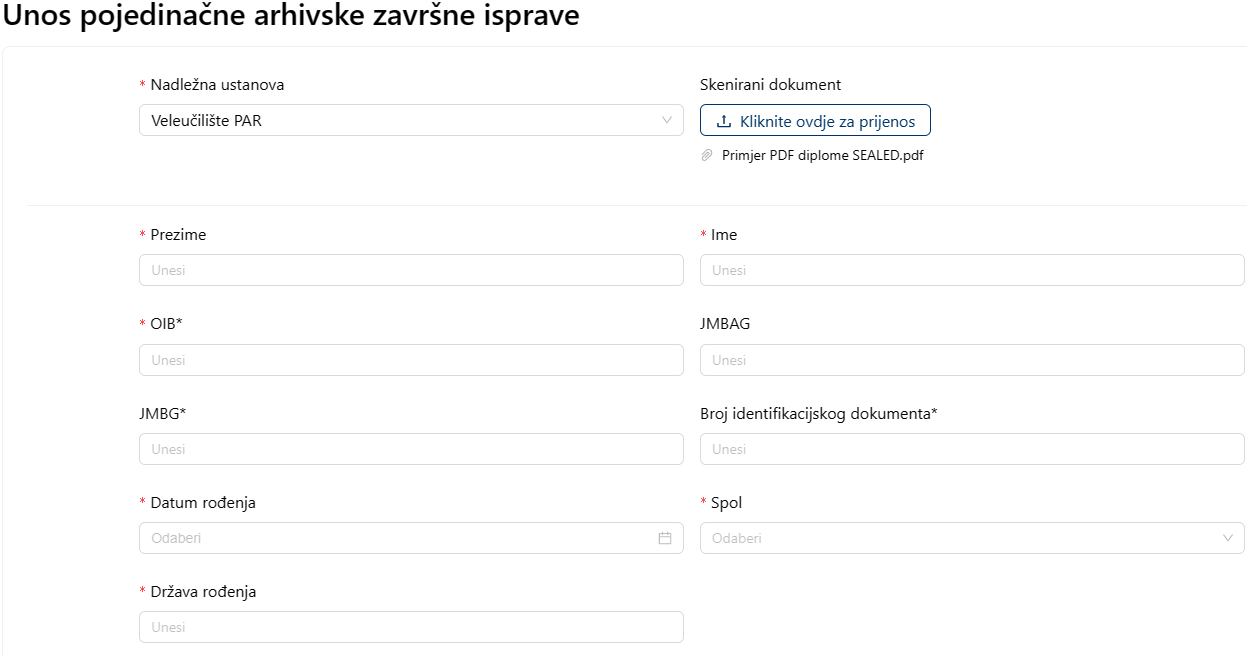 Unos pojedinačnih arhivskih završnih isprava (3) – pravila za id podatke
Polja s identifikacijskim podacima obavezna su ovisno o datumu izdavanja završne isprave
Za isprave izdane nakon 1. 1. 2014. OIB je obavezan podatak
Za isprave izdane između 1. 1. 2009. i 31. 12. 2013. obavezno unijeti OIB ili JMBG
U slučaju kada OIB i JMBG nisu poznati, moguće je unijeti broj identifikacijskog dokumenta, kao što je studentski indeks ili putovnica 
Za isprave izdane prije 1. 1. 2009. obavezno je unijeti JMBG ili broj identifikacijskog dokumenta
Moguće je pronaći OIB preko JMBG-a, putem web stranice Porezne uprave
Priprema podataka u CSV datoteci (1)
https://wiki.srce.hr/display/ISEVO/Uputa+za+pripremu+podataka+o+arhivskim+diplomama+u+CSV+datoteci
RegistarDiploma-CSV obrazac.csv
1. red CSV datoteke čine nazivi stupaca – ne smiju se mijenjati
Delimiter je ; (točka-zarez)
Kodna stranica je UTF-8
Zapisi će se učitati samo ako je CSV datoteka bez grešaka
Ako postoji barem jedna greška, neće se učitati niti 1 zapis
Priprema podataka u CSV datoteci (2)
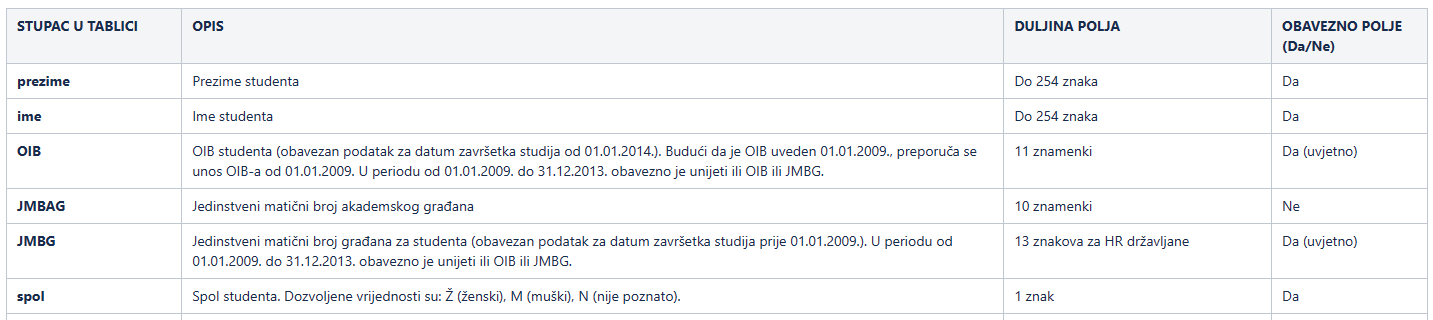 Priprema podataka u CSV datoteci (3)
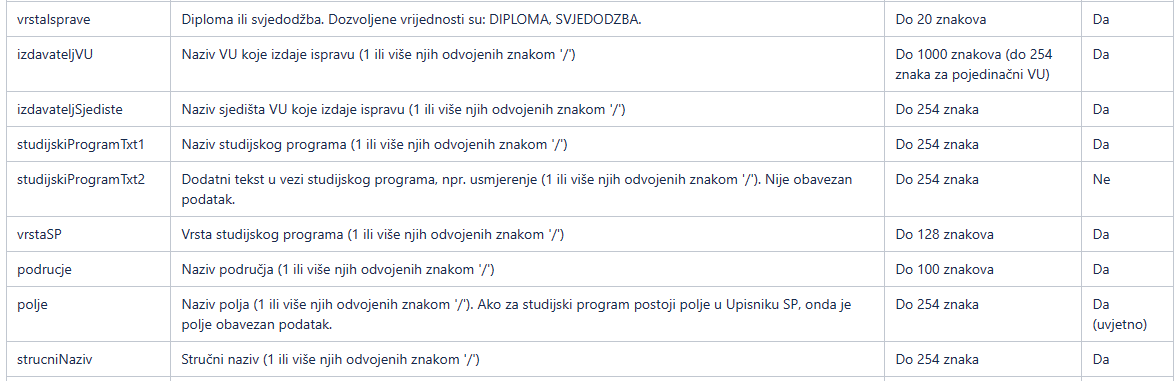 Priprema podataka u CSV datoteci (4)
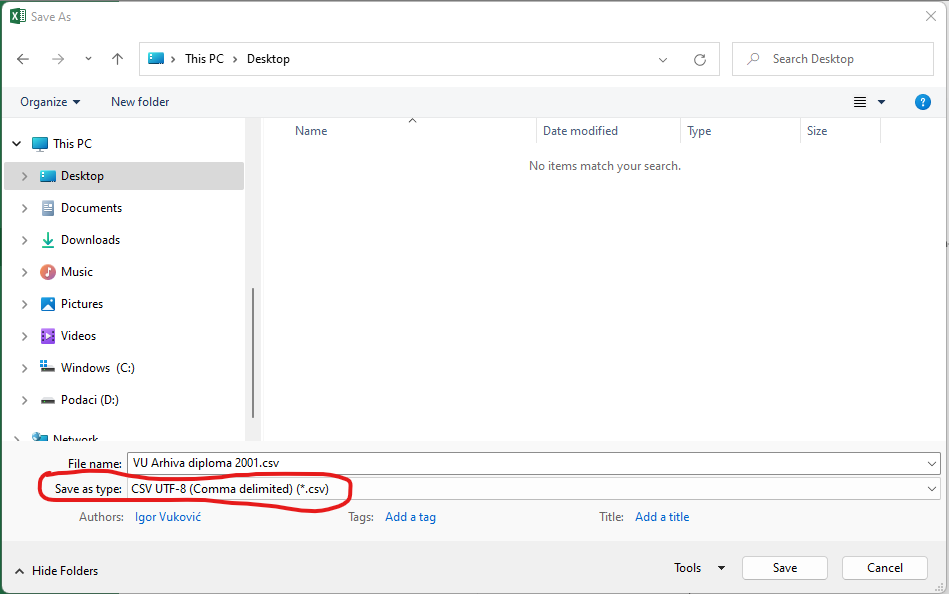 Priprema podataka u CSV datoteci (5) – Notepad++
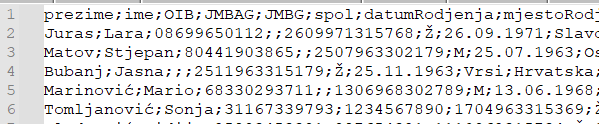 Provjera podataka u CSV datoteci
Početne nule kod OIB-a, JMBAG-a, JMBG-a
Cro slova (č,ć,š,đ,ž)
Format datuma DD.MM.YYYY
Samo diplome i svjedodžbe
Samo HR isprave
Delimiter je ; 
U podacima nije dozvoljeno unositi znak ;
Učitavanje podataka iz CSV datoteke
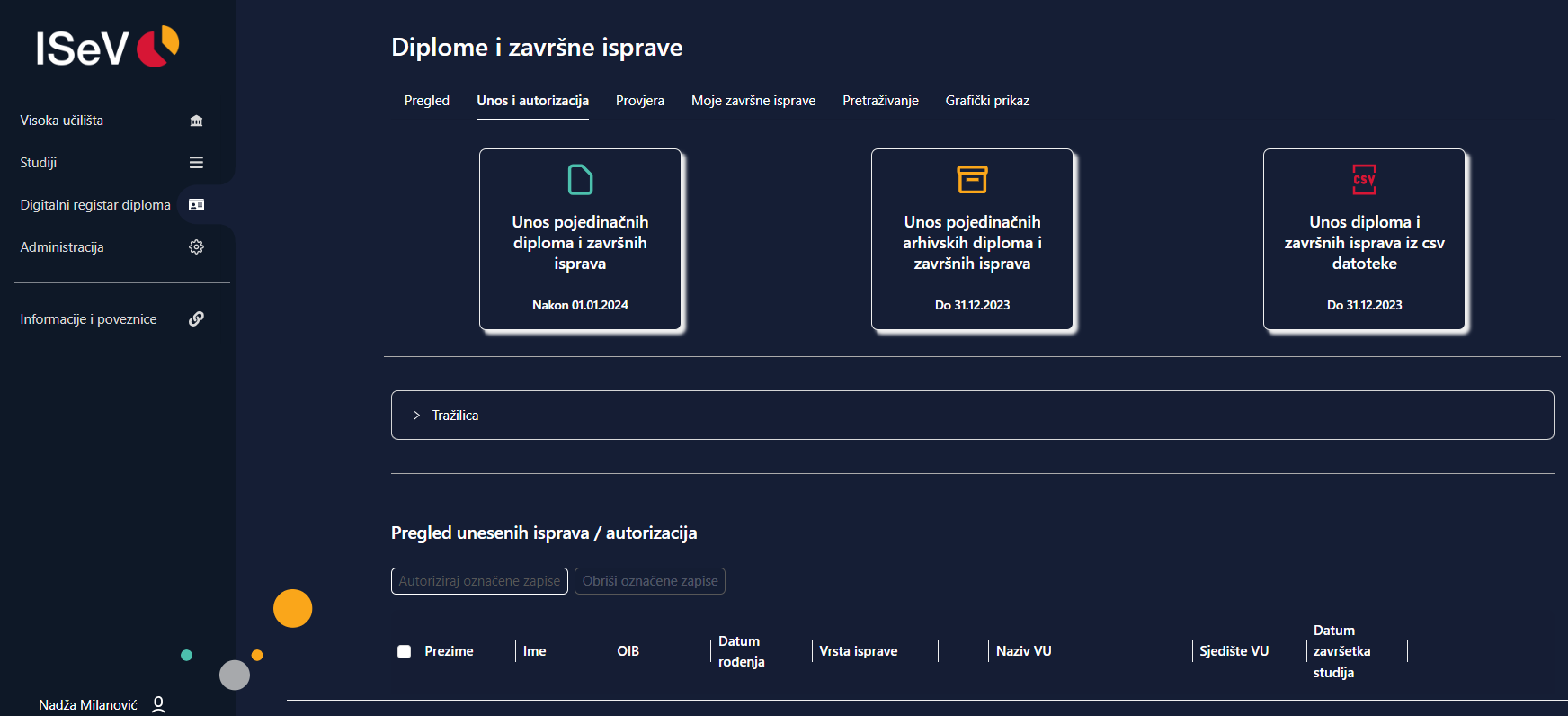 Unos i autorizacija:
Unos iz CSV datoteke (Excel)
Pregled unesenih neautoriziranih isprava – lista i detaljno
Tražilica: filtriranje po određenim uvjetima
Autorizacija zapisa
Samo korisnici s određenim ulogama VU_UREDNIK i VU_ODOBRAVATELJ
Unos diploma i završnih isprava iz CSV datoteke
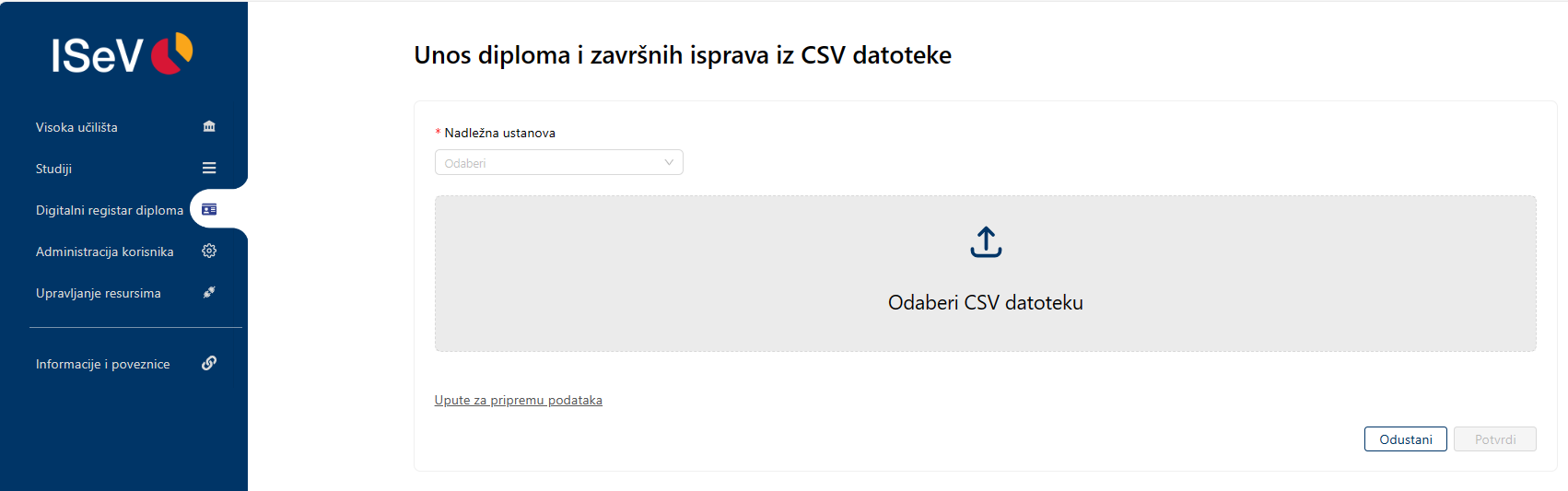 Lista grešaka
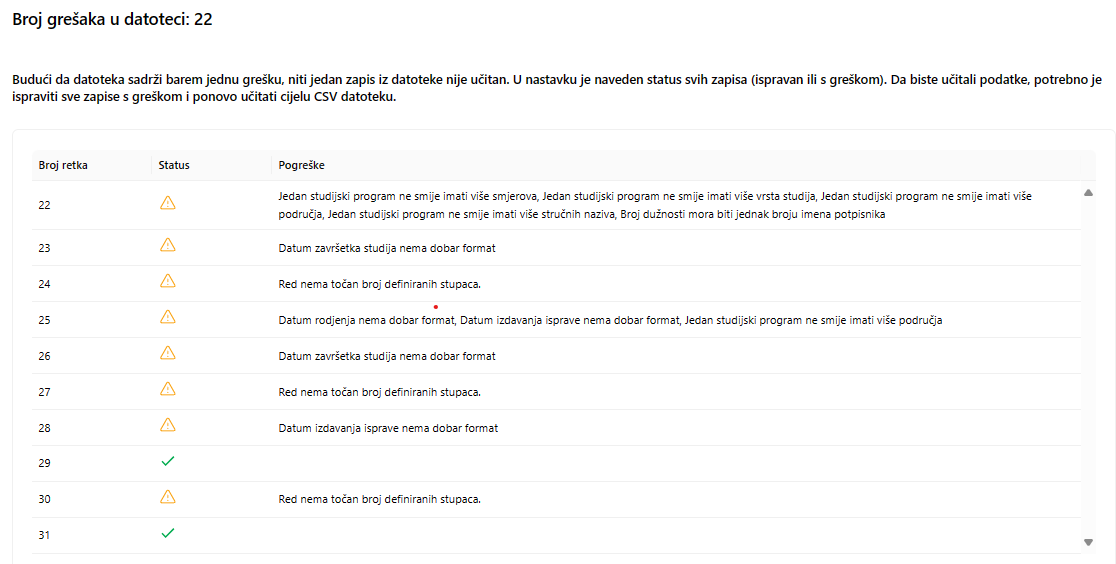 Autorizacija učitanih zapisa
Unos i autorizacija
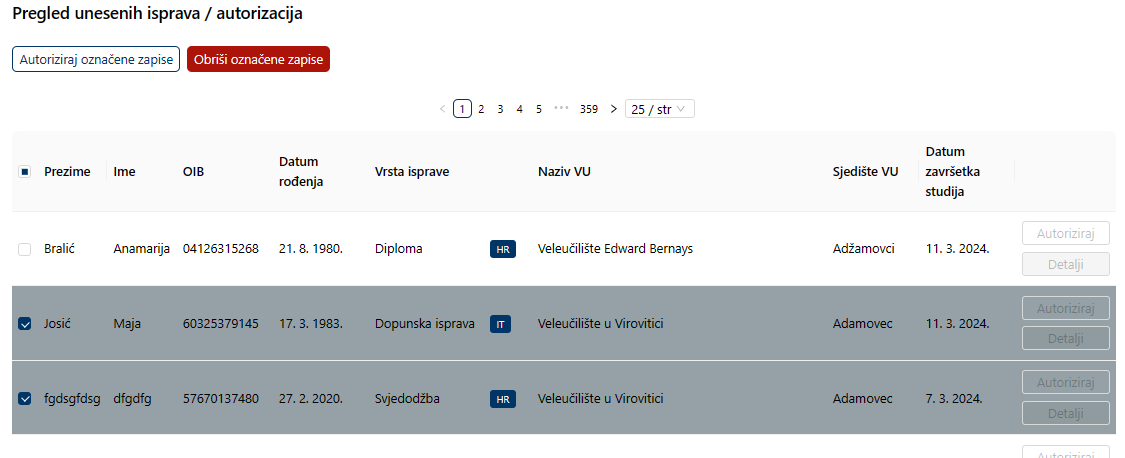 Ostale funkcionalnosti Digitalnog registra diploma
Pregled zapisa u registru
Pregled završnih isprava – autorizirane isprave

Unos i autorizacija – neautorizirane isprave

Neautorizirane isprave nisu vjerodostojne
Pregled završnih isprava – neautorizirane isprave
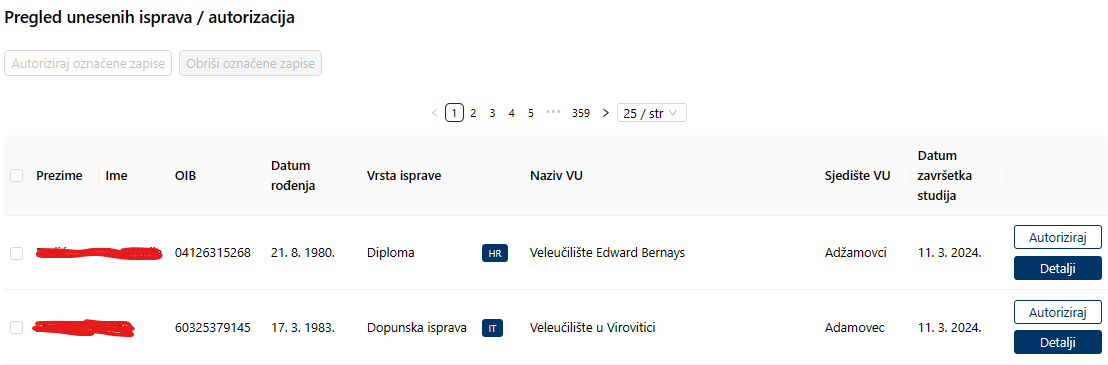 Pregled završnih isprava – autorizirane isprave
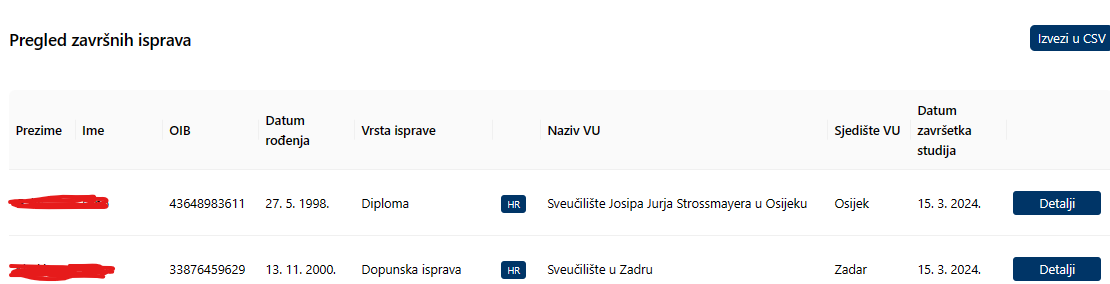 Digitalni registar diploma – Moje završne isprave
Povezivanje s korisnikovim završnim ispravama preko OIB-a

Pregled starih i novih završnih isprava koje postoje u Registru
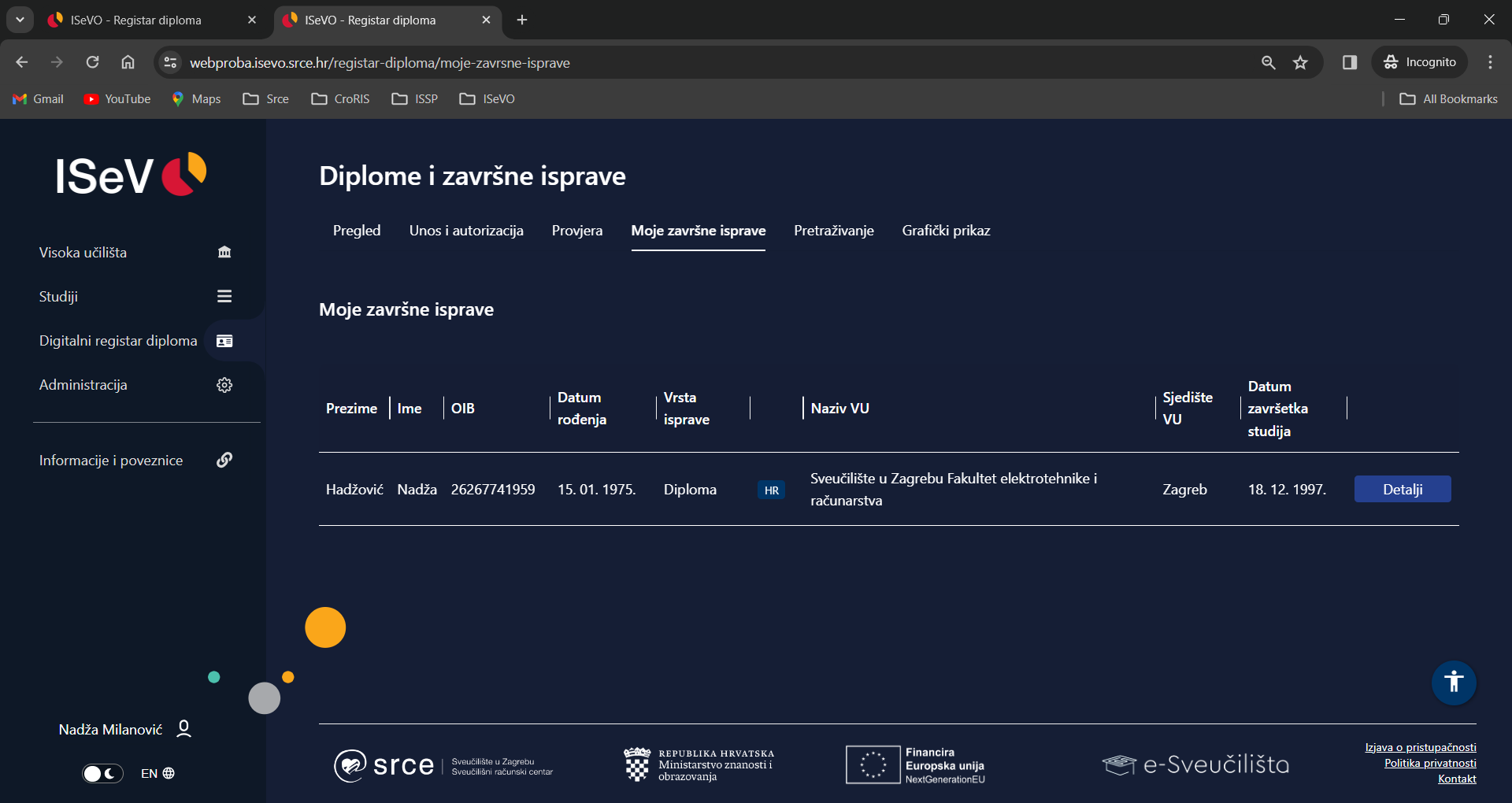 Provjera (1)
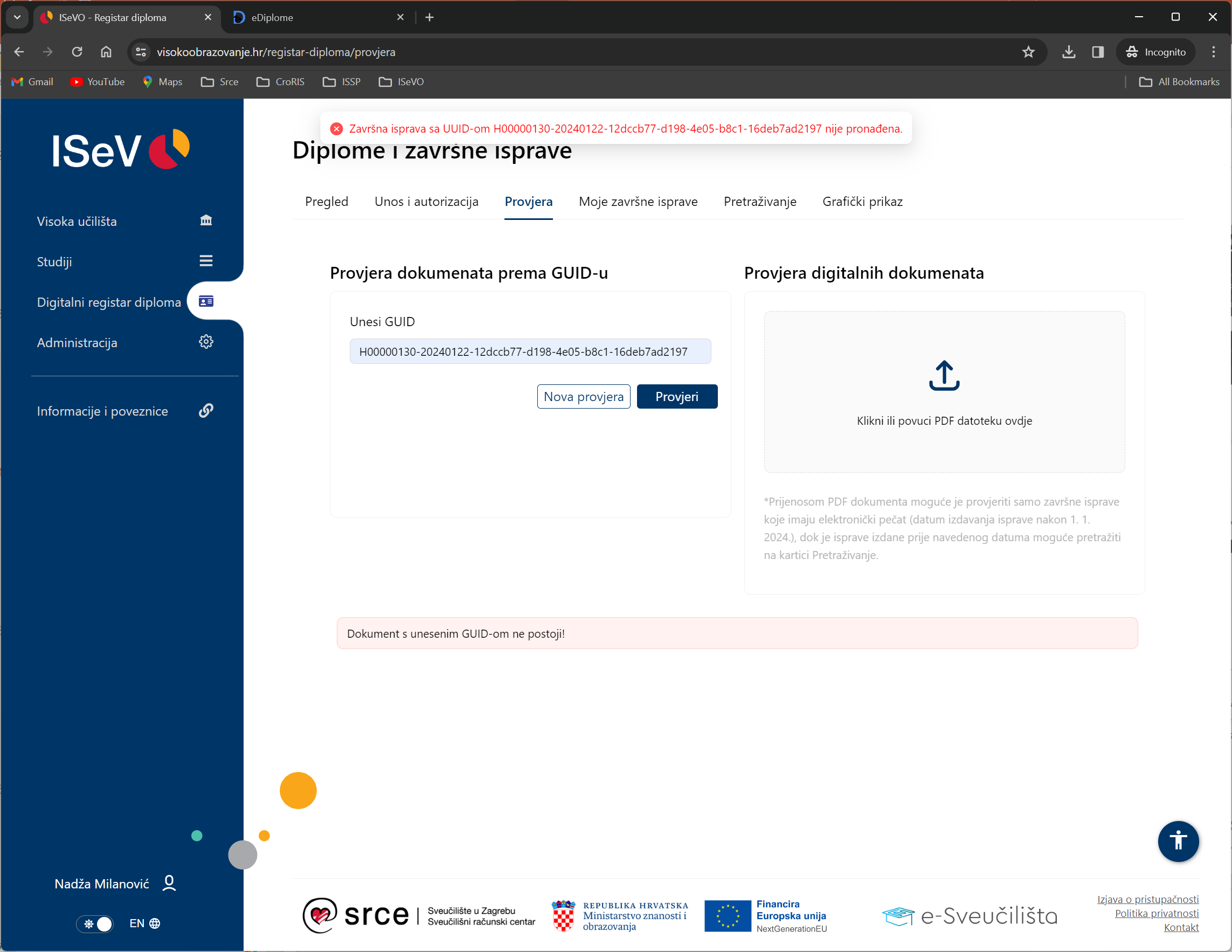 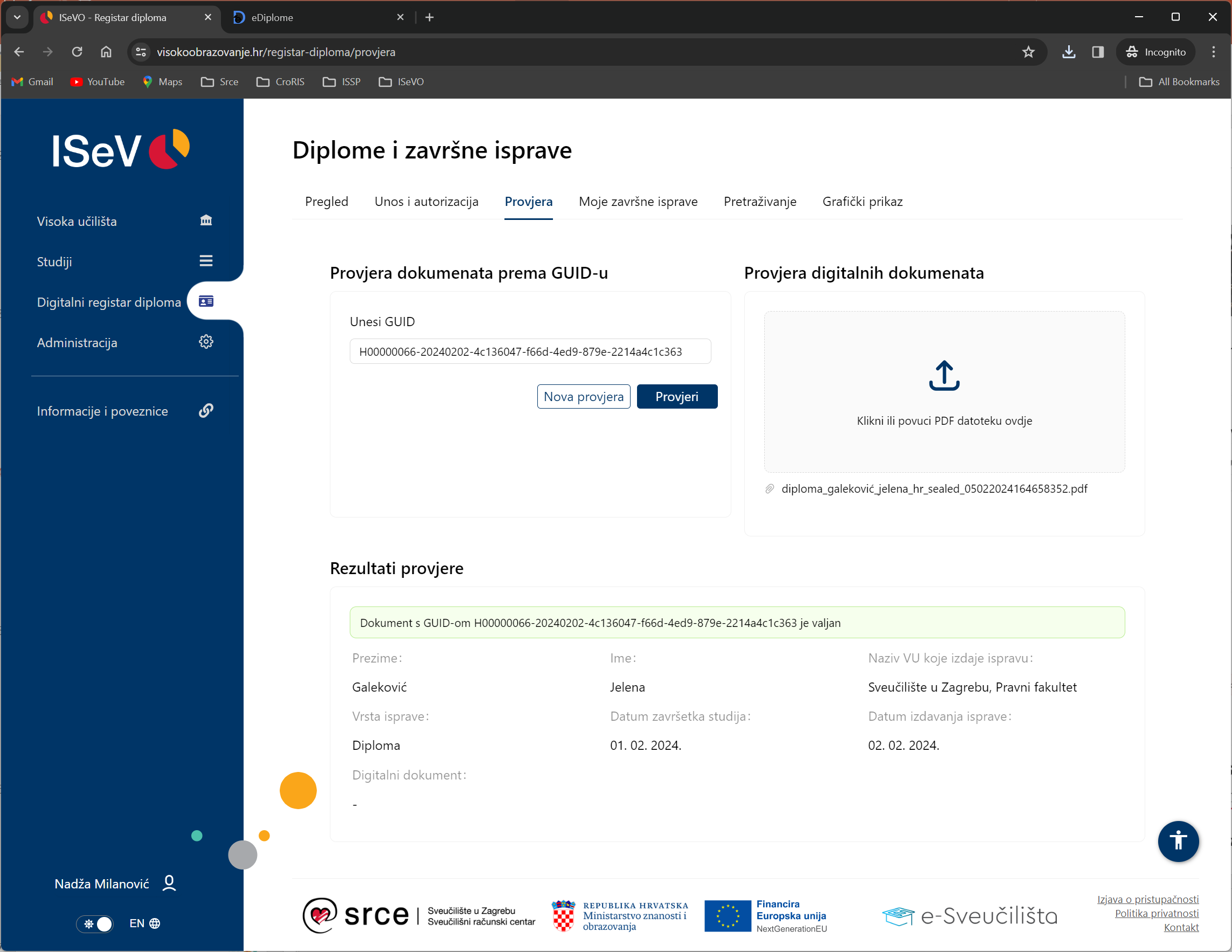 Načini provjere: 
Očitanjem QR koda s dokumenta
Uploadom dokumenta
Upisom GUID-a
Provjera (2)
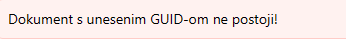 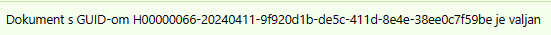 Često postavljana pitanja (FAQ)
Često postavljana pitanja (1)
Imamo ulogu ISEVO_KOORDINATOR, a ne možemo unositi podatke  nedostaje uloga VU_UREDNIK
Unijeli smo podatke, ali nemamo mogućnost autorizacije   autorizaciju radi osoba s ulogom VU_ODOBRAVATELJ
Nemamo niti OIB, ni JMBG  MZO
Nemamo OIB, imamo JMBG  web stranica Porezne uprave
Broj CSV datoteka  nije ograničeno, preporuka po godinama
Maksimalna veličina CSV datoteke  10 MB
Često postavljana pitanja (2)
Kako unositi podatke u arhiv završnih isprava?  podaci se unose onako kako piše na završnoj ispravi
Diplome kreirane u eDiplome, ali se ne vide u ISeVO-u  vidljivo sljedeći dan ili na datum izdavanja završne isprave
Izmjena unesenih podataka  nije omogućeno, treba obrisati i ponovo unijeti
Unos potvrda i dopunskih isprava u arhiv završnih isprava  samo diplome i svjedodžbe, uključujući i PDS
Poruka za ženski spol "Spol nije unesen ili je pogrešno upisan“ kodna stranica nije UTF-8
Često postavljana pitanja (3)
Automatsko kreiranje CSV-a iz ISVU-a  ISVU može kreirati CSV koji VU treba provjeriti, unijeti podatke koji nedostaju i unijeti u aplikaciji ISeVO
Rok za dostavu arhivskih diploma  31.12.2025.
Imamo ulogu ISEVO_KOORDINATOR, a ne možemo dodijeliti uloge drugim osobama na VU jer ih nemamo na popisu  osobe trebaju inicijalno ući u ISEVO i nakon toga im možete dodjeljivati uloge (Dodaj ulogu novom korisniku) 
Skenirane arhivske diplome  unos je omogućen, ali nije obavezan
Često postavljana pitanja (4)
Ovlasti za odjele bez pravne osobnosti  na nivou sveučilišta
Tko unosi doktorske diplome, sveučilište ili sastavnica?  stvar dogovora sveučilišta i sastavnice
Unos pojedinačnih završnih isprava (aktualnih) za VU koji ne koriste ISVU  do 01.09.2024., iza toga samo putem API-ja
Nemogućnost provjere  potreban AAI identitet
Hvala na sudjelovanju!